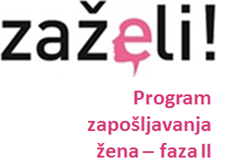 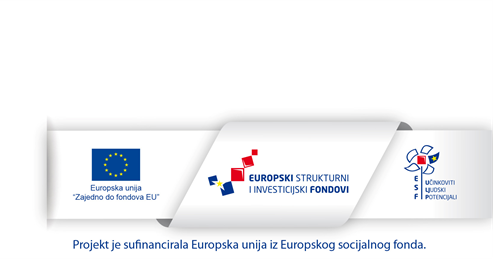 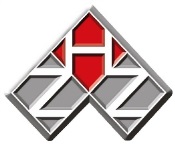 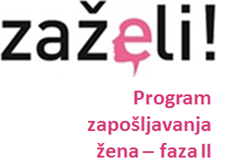 OPERATIVNI PROGRAM Učinkoviti ljudski potencijali 2014.-2020.
Predstavljanje poziva
Zaželi – program zapošljavanja žena - faza II

poziv je otvoren od 19. veljače 2020. godine do 28. veljače 2021. godine ili do iscrpljenja financijske omotnice
prijave su moguće od 2. ožujka 2020. od 9:00 sati
ukupna vrijednost poziva: 300.000.000,00 HRK
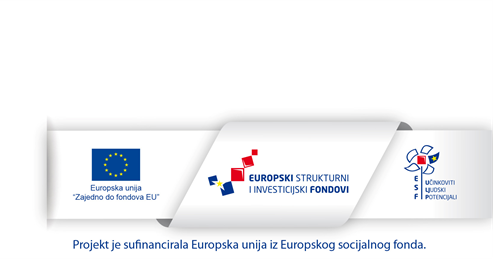 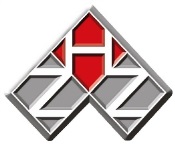 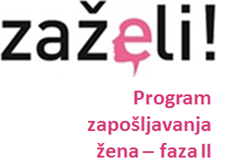 Zašto ZAŽELI II?
pozitivna iskustva korisnika i ciljanih skupina u okviru operacije koja se provodi od 2017. u okviru Operativnog programa „Učinkoviti ljudski potencijali 2014.-2020.” pod nazivom „Zaželi – program zapošljavanja žena“;
u skladu je s europskim i nacionalnim preporukama o unaprjeđenju položaja žena na tržištu rada i zaštite prava žena;
omogućavanje zapošljavanja žena iz evidencije nezaposlenih, koje će svojim radom doprinijeti boljitku svoje lokalne zajednice, brigom za starije osobe i osobe u nepovoljnom položaju u maksimalnom periodu od 12 mjeseci;
u skladu je sa smjernicama politika zapošljavanja država članica EU s naglaskom na promicanje socijalne uključenosti i suzbijanje siromaštva.
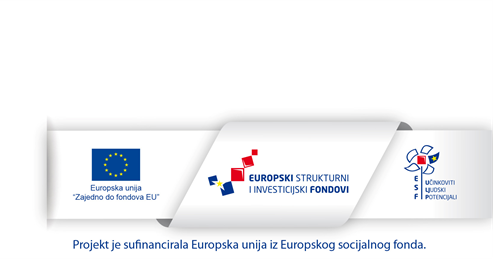 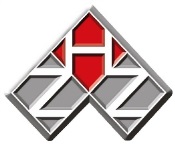 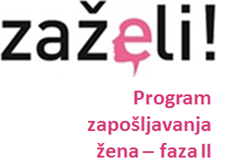 Opći cilj poziva
Specifični cilj poziva
Omogućiti pristup zapošljavanju i tržištu rada ženama pripadnicama ranjivih skupina s naglaskom na teško dostupna, ruralna područja i otoke.
Osnažiti i unaprijediti radni potencijal teže zapošljivih žena i žena s nižom razinom obrazovanja zapošljavanjem u lokalnoj zajednici koje će ublažiti posljedice njihove nezaposlenosti i rizika od siromaštva te ujedno potaknuti socijalnu uključenost i povećati razinu kvalitete života krajnjih korisnika.
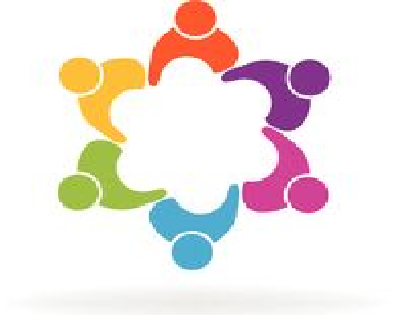 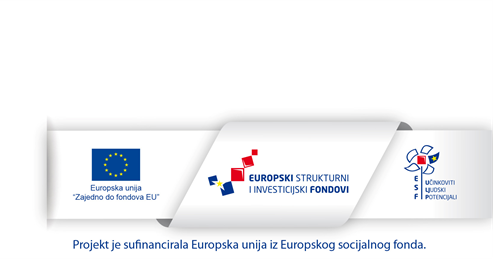 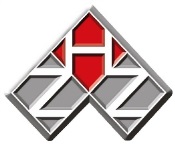 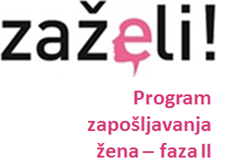 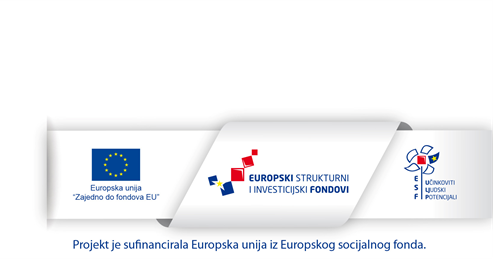 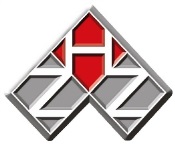 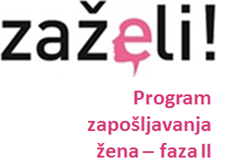 VAŽNO!
Na ovaj Poziv mogu se prijaviti  Prijavitelji - Korisnici iz ugovora o dodjeli bespovratnih sredstava iz Poziva „Zaželi - program zapošljavanja žena“ (UP.02.1.1.05), a koji završavaju unutar 120 dana od trenutka prijave na ovaj Poziv.
Korisnici ugovora o dodjeli bespovratnih sredstava iz Poziva „Zaželi - program zapošljavanja žena“ (UP.02.1.1.05) mogu biti Partner Prijavitelju na ovom Pozivu, ali samo u slučaju da se projektni prijedlog iz ovog Poziva odnosi na zapošljavanje novih žena i uključivanje novih krajnjih korisnika, različitih od onih iz ugovora iz Poziva „Zaželi - program zapošljavanja žena“ (UP.02.1.1.05).
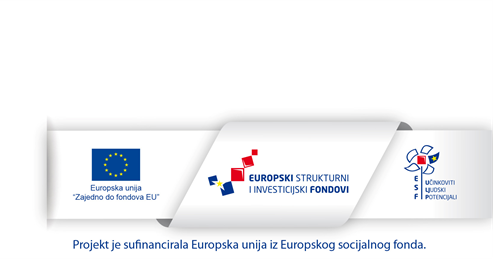 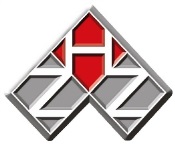 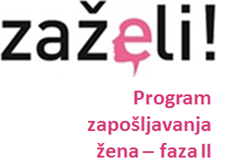 Provjera prihvatljivosti nositelja i partnera
Uvid u elektroničke baze podataka:
jedinice lokalne i područne (regionalne) samouprave - popis županija, gradova i općina koji se vodi pri Ministarstvu uprave 
neprofitne organizacije - Registar neprofitnih organizacija koji vodi Ministarstvo financija 
udruge (neovisno o ulozi u kojoj se prijavljuju) - Registar udruga 
regionalni/ područni ured Hrvatskog zavoda za zapošljavanje, Centar za socijalnu skrb, ustanova koja ima registriranu djelatnost pružanja usluga starijim i/ili nemoćnim osobama - sudski registar 
vjerske zajednice i pravne osobe Katoličke crkve u RH- Evidencija vjerskih zajednica u Republici Hrvatskoj (pri Ministarstvu uprave) i Evidencija pravnih osoba Katoličke Crkve u RH
ako baza ne sadrži ažurirane podatke, potrebno je u sklopu projektnog prijedloga dostaviti službeni dokument iz kojeg je isto razvidno
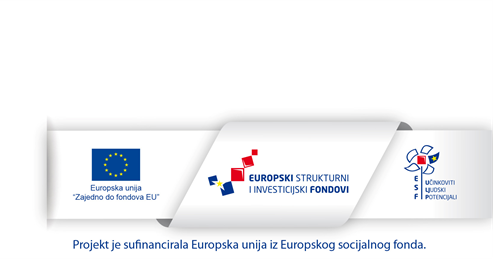 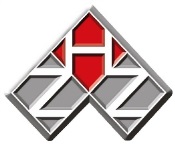 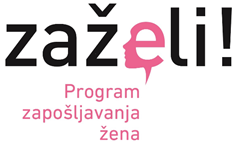 UKUPNA FINANCIJSKA ALOKACIJA BESPOVRATNIH SREDSTAVA
300.000.000,00 HRK
NAJNIŽA VRIJEDNOST POTPORE
NAJVIŠA VRIJEDNOST POTPORE
500.000,00 HRK
5.000.000,00 HRK
Intenzitet potpore: 100% prihvatljivih troškova
Troškovi nastali za vrijeme trajanja provedbe projekta (danom zadnjeg potpisa ugovora)
Vrijeme trajanja projekta: 12 - 18 mjeseci
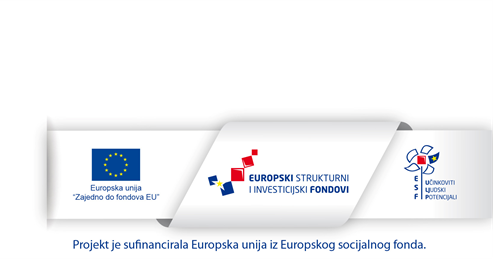 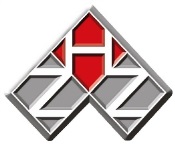 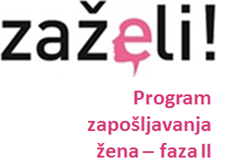 Zapošljavanje žena iz ciljane skupine u svrhu potpore i podrške starijim osobama i osobama u nepovoljnom položaju kroz programe zapošljavanja u lokalnoj zajednici
zapošljavanje žena pripadnica ciljanih skupina u periodu do 12 mjeseci koje će svojim radom i aktivnostima poboljšati kvalitetu života krajnjim korisnicima
praćenje i kontrola rada zaposlenih žena pripadnica ciljanih skupina
broj zaposlenih žena i krajnjih korisnika = doprinos unaprijed definiranim pokazateljima
      CO01 nezaposleni, uključujući dugotrajno nezaposlene, 
      UP.02.1.1.13-02  broj krajnjih korisnika uključenih u projektne aktivnosti
NAPOMENA: OBVEZNI PARTNERI NE MOGU BITI PROVODITELJI AKTIVNOSTI ZAPOŠLJAVANJA ŽENA.
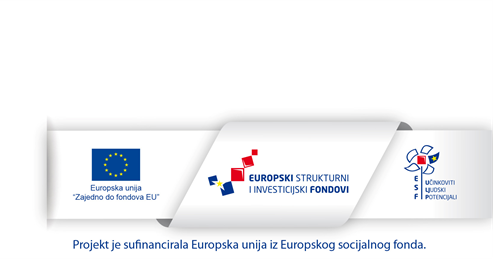 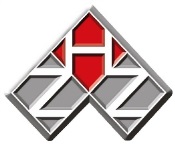 - primjer AKTIVNOSTI koje će zaposlena žena obavljati:

- pomoć u dostavi namirnica
pomoć u pripremi obroka 
pomoć u održavanju čistoće stambenog prostora
- briga o higijeni
- pomoć u socijalnoj integraciji
pomoć u posredovanju u ostvarivanju raznih prava 
- pružanje podrške kroz razgovore i druženje te uključivanje u društvo, pratnju i pomoć u raznim društvenim aktivnostima
- i sl.
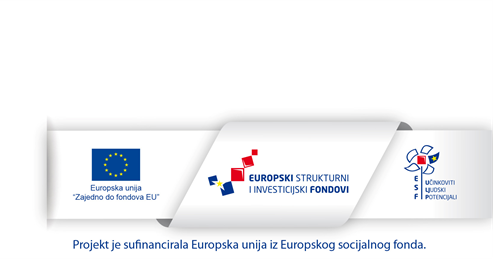 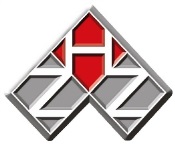 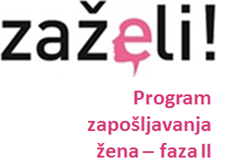 Ciljane skupine
najviše završeno srednjoškolsko obrazovanje
prijava u evidenciji nezaposlenih HZZ-a
PREPORUKE pri izboru kandidatkinja 
- ranjive skupine npr.:
žene od 50 godina naviše
žene s invaliditetom
žrtve trgovanja ljudima
žrtve obiteljskog nasilja
azilantice
mlade žene izašle iz sustava skrbi i udomiteljskih obitelji, odgojnih zavoda i sl.
liječene ovisnice
povratnice s odsluženja zatvorske kazne unazad 6 mjeseci
pripadnice romske nacionalne manjine
beskućnice i sl.
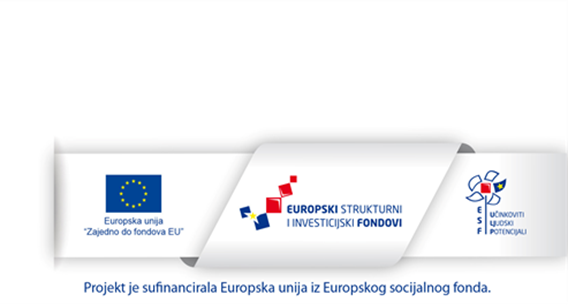 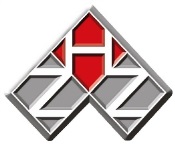 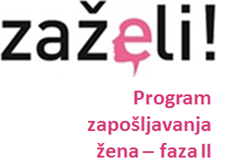 Obrazovanje i osposobljavanje žena iz ciljane skupine koje će pružati potporu i podršku starijim osobama i osobama u nepovoljnom položaju
povećanje znanja i vještina potrebnih na tržištu rada kroz dodatno obrazovanje/osposobljavanje u cilju povećanja njihove zapošljivosti 

u različite programe obrazovanja mogu se uključiti sve ili samo neke od pripadnica ciljane skupine
obrazovnu instituciju/program bira svaki Korisnik zasebno, a izbor ovisi o lokaciji provođenja aktivnosti, sukladno potrebama na tržištu rada lokalnih zajednica te iskazanim interesima žena, njihovim mogućnostima i sposobnostima

Završetkom obrazovanja i osposobljavanja, žene uključene u projekt moraju steći javnu ispravu o obrazovanju/osposobljenosti (programi verificirani od strane nadležnih tijela, kojima se stječe javna isprava)

Ako će prijavitelj provoditi ove aktivnosti, tada obavezno treba odabrati pokazatelj UP.02.1.1.13-01 broj pripadnica ciljane skupine uključenih u obrazovne aktivnosti, inače se projekt neće smatrati prihvatljivim za financiranje.
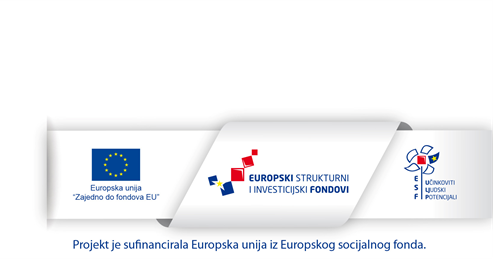 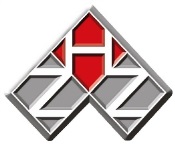 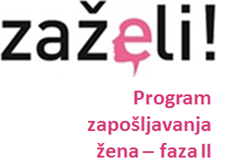 Upravljanje projektom i administracija
aktivnosti planiranja, organiziranja, praćenja, kontrole i upravljanja ljudskim, materijalnim, financijskim i vremenskim resursima u svrhu provedbe projektnih aktivnosti kako bi se ostvarili rezultati i ciljevi projekta, 
izvještavanje o provedbi projektnih aktivnosti i pokazateljima, 
financijsko izvještavanje sukladno obvezama definiranima u Ugovoru o dodjeli bespovratnih sredstava
Promidžba i vidljivost
izrada promotivnih materijala
organizacija uvodne i završne konferencije za tisak te drugih promotivnih i informativnih događanja (info pult, javna rasprava, okrugli stol i dr.),
izrada internetske stranice projekta i/ili stranice na društvenim mrežama i sl.
troškovi ne smiju iznositi više od 3% svih ugovorenih prihvatljivih troškova projekta

AKTIVNOSTI KOJE NE DOPRINOSE OSTVARIVANJU CILJEVA OVOG POZIVA NISU PRIHVATLJIVE ZA FINANCIRANJE
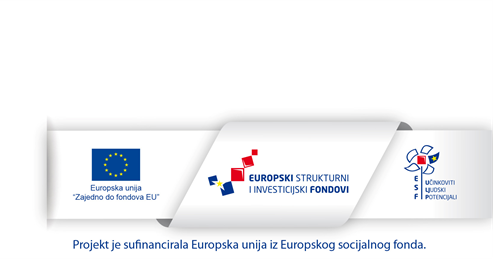 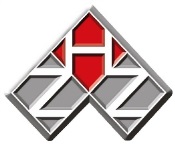 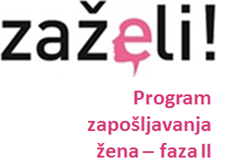 Prihvatljivi izdaci – izravni troškovi
IZRAVNI TROŠKOVI OSOBLJA uključuju ukupne naknade za obavljeni rad osoblja koje je  izravno 
uključeno u provedbu projekta i projektnih aktivnosti. 
izračunavaju se primjenom fiksne stope od 20% ostalih izravnih troškova koji nisu troškovi osoblja te operacije
„oznaka”: izravni troškovi osoblja

Moguće korištenje pojednostavljene mogućnosti financiranja:
Izračun: 
         C = A x B 
          A = Zbroj svih ostalih izravnih troškova koji nisu troškovi osoblja te operacije 
          B = Fiksna stopa (20%) 
          C = Izravni troškovi osoblja 

Svi projektni prijedlozi moraju imati uključenu kategoriju izravnih troškova osoblja od 20%.

Naknade ili plaće koje se isplaćuju u korist sudionika odnosno pripadnica ciljane skupine ne smatraju se izravnim troškom osoblja!
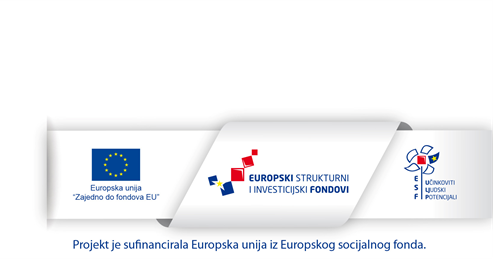 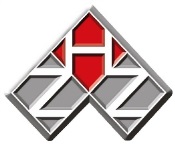 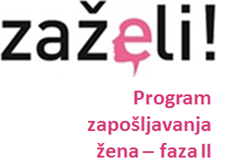 Prihvatljivi izdaci – izravni troškovi
OSTALI IZRAVNI TROŠKOVI:

Troškovi pripadnica ciljane skupine:
troškovi plaća u iznosu minimalne plaće sukladno važećoj Uredbi Vlade RH o visini minimalne plaće za tekuću godinu (trošak bruto 2 plaće);
troškovi prijevoza od mjesta stanovanja do mjesta rada te tijekom rada;
troškovi prijevoza od mjesta stanovanja do mjesta provedbe obrazovnog programa i obrnuto; 
troškovi prijevoza za provođenje kontrola krajnjih korisnika;
trošak obrazovanja u koji je pripadnica ciljane skupine uključena do 5.000 kn po osobi

Napomena: prilikom planiranja troškova plaća pripadnica ciljane skupine, voditi računa o procjeni povećanja minimalne plaće.

Troškovi vezani za krajnje korisnike:
troškovi kućanskih i osnovnih higijenskih potrepština za pružanje usluga krajnjim korisnicima do najviše 50,00 HRK po krajnjem korisniku na mjesečnoj razini 
nabava opreme: za provedbu projektnih aktivnosti
maksimalna vrijednost opreme: 2% svih ugovorenih prihvatljivih troškova projekta
„oznaka“: oprema
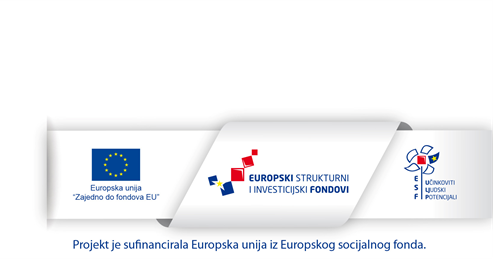 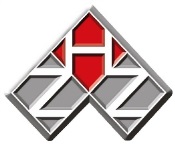 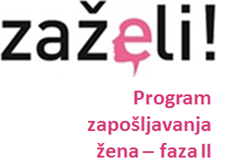 Neprihvatljivi izdaci
kamate na dug, ulaganja u kapital ili kreditna ulaganja;
porez na dodanu vrijednost (osim u slučajevima kada Korisnik nema mogućnost povrata PDV-a u okviru nacionalnog zakonodavstva o PDV-u);
doprinosi u naravi: nefinancijski doprinosi od trećih strana koji ne obuhvaćaju izdatke za Korisnika
kupnja rabljene opreme; kupnja opreme koja premašuje 2% svih ugovorenih izravnih prihvatljivih troškova projekta;
kupnja opreme koja se koristi u svrhu upravljanja projektom, a ne izravno za provedbu projektnih akt.;
troškovi potrepština za pružanje usluga krajnjim korisnicima na mjesečnoj razini višoj od 50,00 HRK po krajnjem  korisniku; 
kupnja vozila; amortizacija trajne materijalne imovine;
troškovi radionica, seminara, edukacija povezanih s upravljanjem projektom i administracijom;
troškovi podugovaranja (nabava dobara, usluga, radova) samih korisnika i/ili partnera;
troškovi dodatnog dohotka za obavljanje poslova vezanih uz projekt na temelju ugovora o djelu za zaposlenike Korisnika i/ili partnera koji istovremeno svoju redovnu plaću primaju na temelju ugovora o radu
...
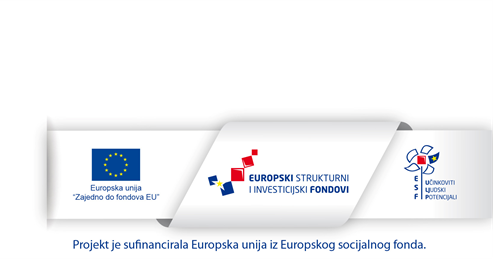 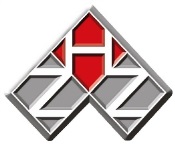 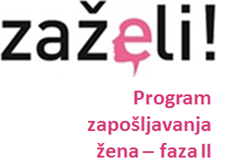 Sadržaj projektnog prijedloga
Formalno potpunim smatra se projektni prijedlog koji sadrži sve prijavne obrasce i obvezne
priloge kako slijedi: 

1. Prijavni obrazac A 
FORMAT: elektronička inačica u izvornom PDF formatu izvezenom iz ESIF MIS sustava i spremljena za službeno podnošenje sa zabilježenim datumom i vremenom kad je izvezena iz ESIF MIS sustava te ne smije biti spremljena kao skica. Elektronička inačica treba biti dostavljena na CD-R ili DVD-R

2. Izjava prijavitelja o istinitosti podataka, izbjegavanju dvostrukog financiranja i ispunjavanju preduvjeta za sudjelovanje u postupku dodjele bespovratnih sredstava i Izjava o partnerstvu (Obrazac 2.) - ne starija od 45 dana od dana podnošenja projektnog prijedloga
Vjerske zajednice uz Izjavu dostavljaju i dokument koji dokazuje da je potpisnik Izjave osoba ovlaštena za zastupanje prijavitelja.
FORMAT: originalna papirnata verzija datirana, potpisana od ovlaštene osobe i ovjerena službenim pečatom organizacije te elektronička preslika dokumenta. Elektronička inačica treba biti dostavljena na CD-R ili DVD-R
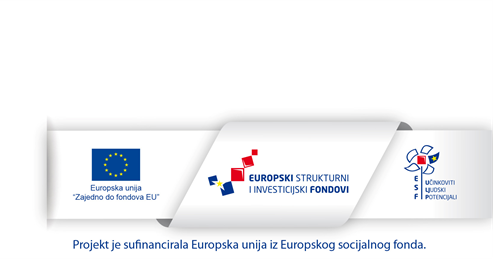 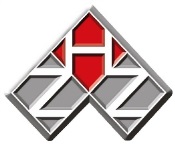 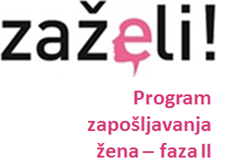 Sadržaj projektnog prijedloga
3. Izjava partnera o istinitosti podataka, izbjegavanju dvostrukog financiranja i ispunjavanju preduvjeta za sudjelovanje u postupku dodjele bespovratnih sredstava i Izjava o partnerstvu (Obrazac 3) - ne starija od 45 dana od dana podnošenja projektnog prijedloga. Za svakog partnera potrebno dostaviti zasebnu izjavu. Vjerske zajednice uz Izjavu dostavljaju i dokument koji dokazuje da je potpisnik Izjave osoba ovlaštena za zastupanje partnera.
FORMAT: originalna papirnata inačica Izjave datirana, potpisana od ovlaštene osobe i ovjerena službenim pečatom organizacije te elektronička preslika dokumenta. Elektronička inačica treba biti dostavljena na CD-R ili DVD-R.

4. Potvrda Porezne uprave da subjekt nema duga po osnovi javnih davanja o kojima Porezna uprava vodi službenu evidenciju (ne starija od 30 dana od dana podnošenja projektnog prijedloga). Potrebno dostaviti za prijavitelja i svakog projektnog partnera, osim obveznih partnera 
FORMAT: elektronička preslika dokumenta.

5. Dokumenti iz kojih je razvidno ispunjavanje odredbi Poziva za prijavitelje i partnere ovisno o vrsti pravne osobe: 
FORMAT (ukoliko je primjenjivo): elektronička preslika dokumenta/ata.
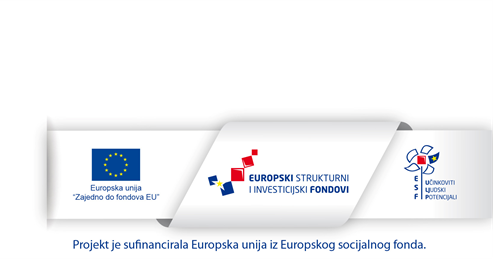 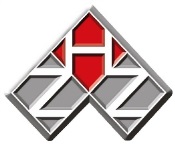 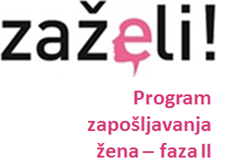 Administrativna provjera
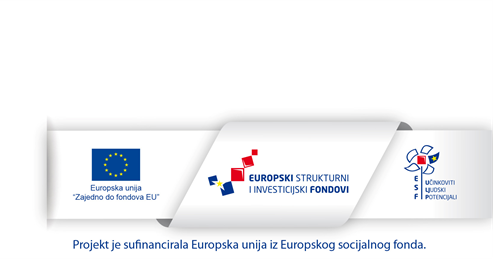 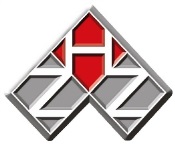 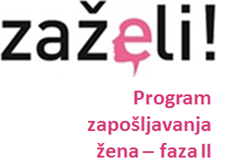 Administrativna provjera
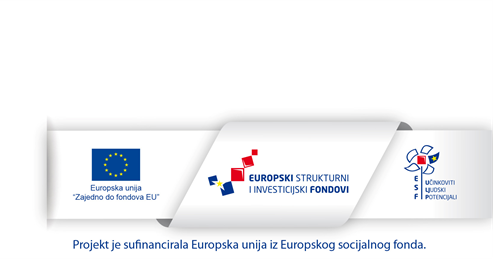 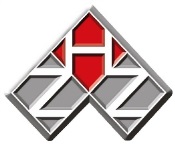 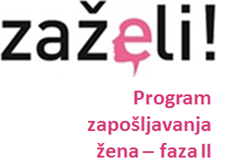 Procjena kvalitete
Odbor za odabir projekata (OOP)
vrši ocjenjivanje projektnih prijedloga prema kriterijima odabira (KO) 
provodi provjeru prihvatljivosti prijavitelja i partnera
provodi provjeru prihvatljivosti projekta, ciljeva projekta i projektnih aktivnosti


HZZ, nadležno PT2:
provodi provjeru prihvatljivosti izdataka, ako je potrebno ispravlja predloženi proračun projektnog prijedloga, uklanjajući neprihvatljive izdatke
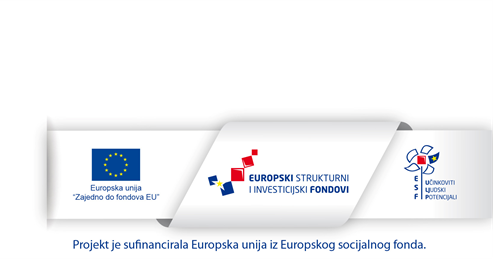 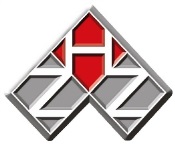 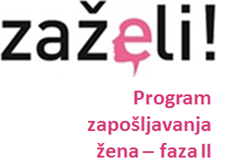 Kriteriji odabira i pitanja za kvalitativnu procjenu
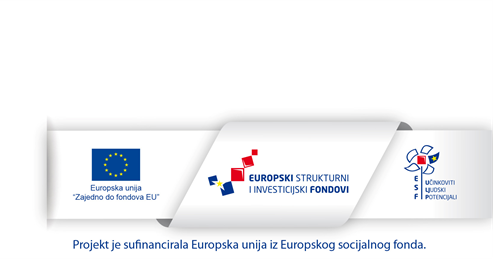 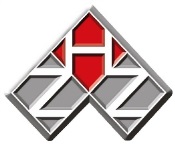 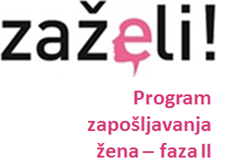 Kriteriji odabira i pitanja za kvalitativnu procjenu
MINIMALAN BROJ BODOVA KOJI JE POTREBNO OSTVARITI JE 90!
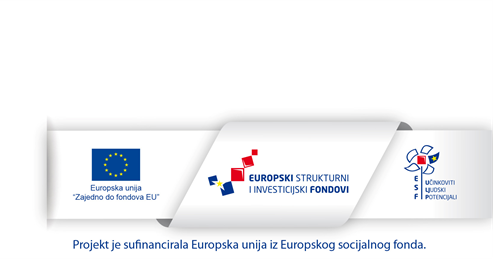 Ukupno
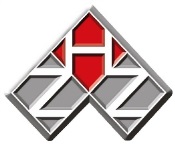 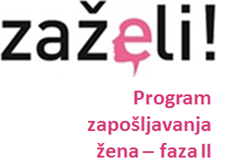 Odluka o financiranju
Donosi ministar rada i mirovinskoga sustava:

posebno za svaki projektni prijedlog i to po završetku postupka dodjele za svaki pojedini projektni prijedlog koji je uspješno prošao sve prethodne faze postupka dodjele; ili 

(b) skupno za određeni broj projektnih prijedloga po završetku postupka 	dodjele za svaki takav pojedini projektni prijedlog koji je uspješno prošao 	sve prethodne faze postupka dodjele.
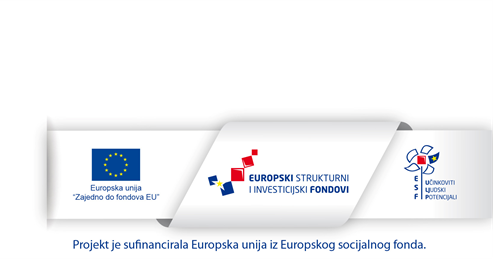 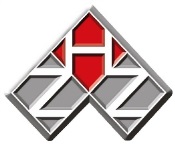 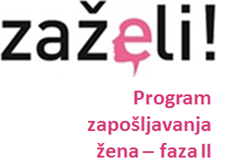 Dodatna pojašnjenja
Prijavitelji su obvezni postupiti u skladu sa zahtjevom Hrvatskog zavoda za zapošljavanje u za to određenom roku, u protivnom se njihov projektni prijedlog može isključiti iz postupka dodjele.
Posredničko tijelo razine 2, Ured za financiranje i ugovaranje projekata EU, Hrvatskog zavoda za zapošljavanje može od prijavitelja zatražiti pojašnjenja u bilo kojoj fazi tijekom postupka dodjele .
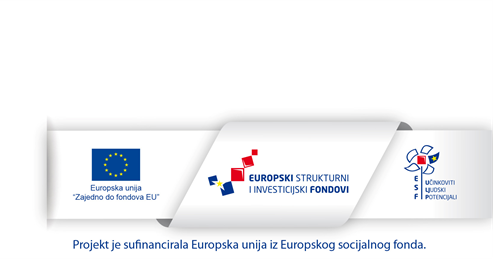 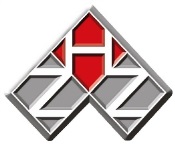 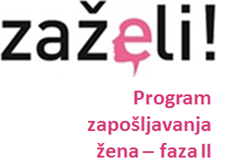 Prigovori
Podnošenje prigovora Komisiji za razmatranje prigovora  koju osniva Ministarstvo rada i mirovinskoga sustava kao Upravljačko tijelo

Podnošenje prigovora u roku od 7 radnih dana od dana primitka obavijesti o statusu projektnog prijedloga zbog sljedećih razloga:

povrede postupka opisanog u dokumentaciji predmetnog postupka dodjele sredstava;
povrede sljedećih načela: jednakog postupanja, zabrane diskriminacije po bilo kojoj osnovi, transparentnosti, zaštite osobnih podataka, razmjernosti, sprječavanja sukoba interesa, tajnosti postupka dodjele bespovratnih sredstava 

Adresa za slanje prigovora: 

Ministarstvo rada i mirovinskoga sustava
Komisija za odlučivanje o prigovorima 
Uprava za upravljanje operativnim programima Europske unije 
Ulica grada Vukovara 78, 10 000 Zagreb


KOMISIJA ODLUČUJE O PRIGOVORU U ROKU OD 13 RADNIH DANA OD DANA ZAPRIMANJA  UREDNOG PRIGOVORA!
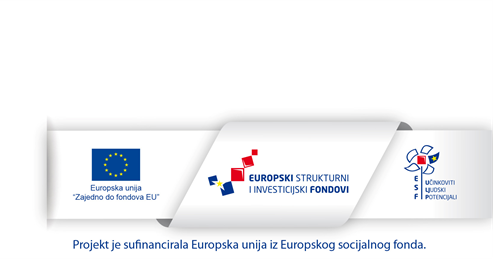 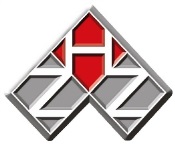 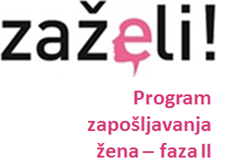 Okvirni raspored postupka dodjele
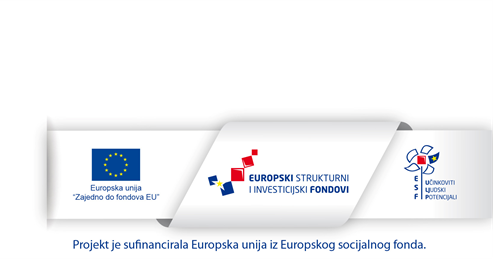 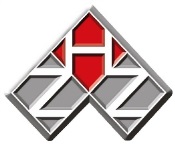 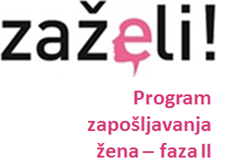 Info:
Upute za prijavitelje, zajedno s ostalom natječajnom dokumentacijom, objavljene su na internetskim stranicama www.esf.hr i www.strukturnifondovi.hr
Prijava na Poziv elektronički ispunjena na Prijavnom obrascu A koji je dostupan na sljedećoj poveznici: 

		https://esif-wf.mrrfeu.hr/
Šifra Poziva UP.02.1.1.13
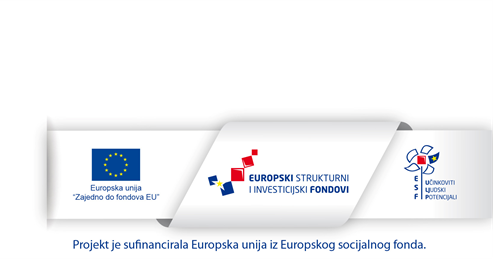 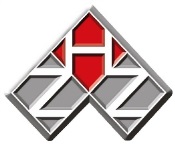 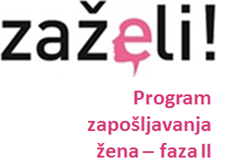 Hvala!
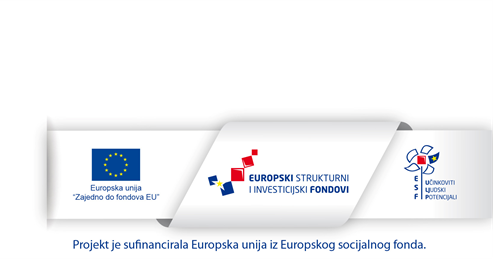 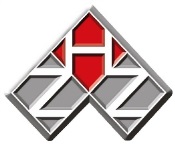